Initial License Application Online Process using VALO
GMU Licensure Coordinator 
Email Edlicen@gmu.edu with questions
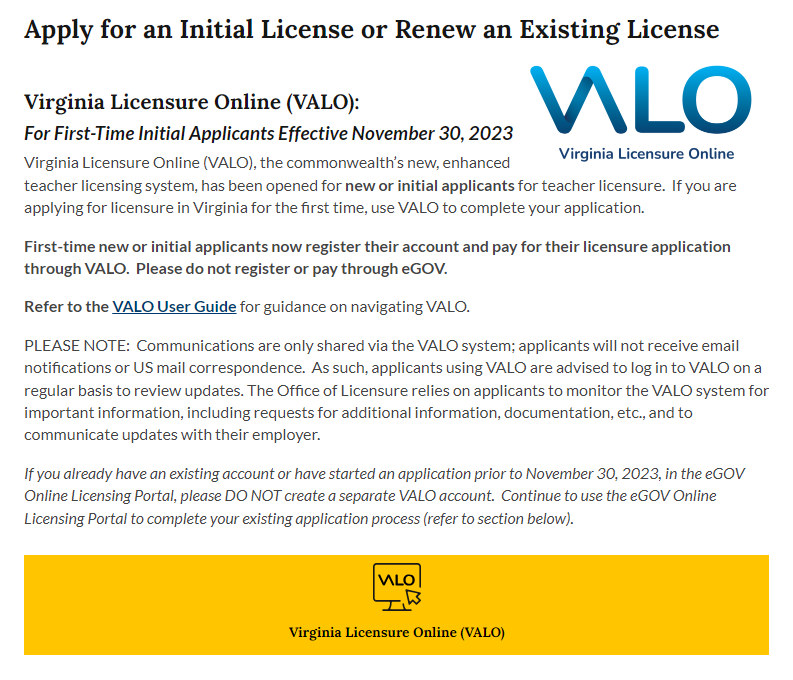 Part One – Access the VALO system
Visit the VDOE licensing services webpage 
Click the yellow box that reads Virginia Licensure Online (VALO)
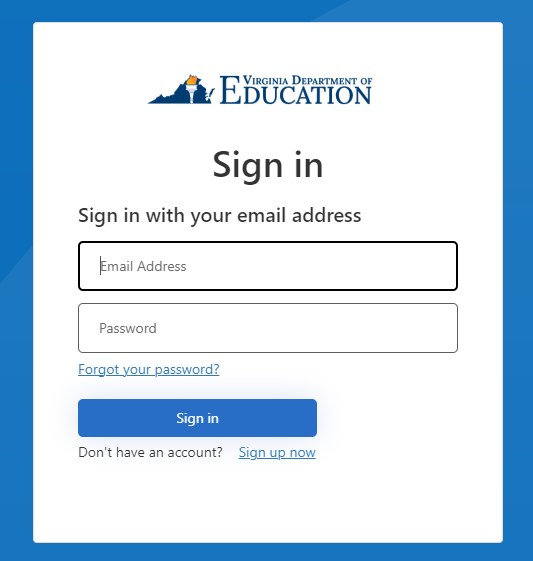 Create an account and sign in
Click sign up now
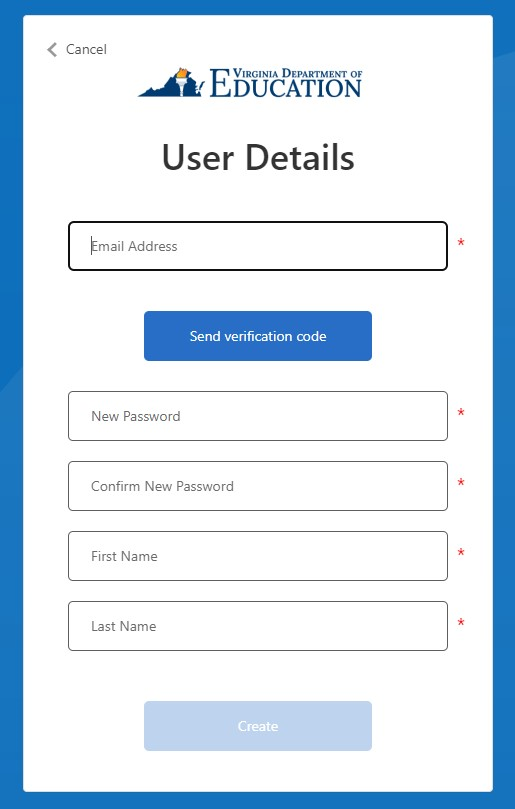 Create an account and sign in
Enter your email address
Click send verification code
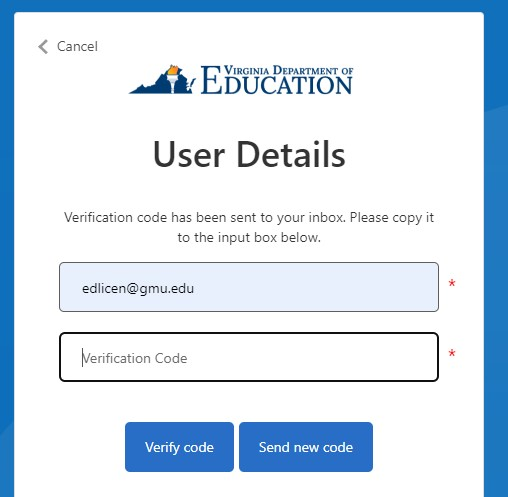 Create an account and sign in
Check your email for the verification code
Copy and paste the verification code in the box
Click verify code
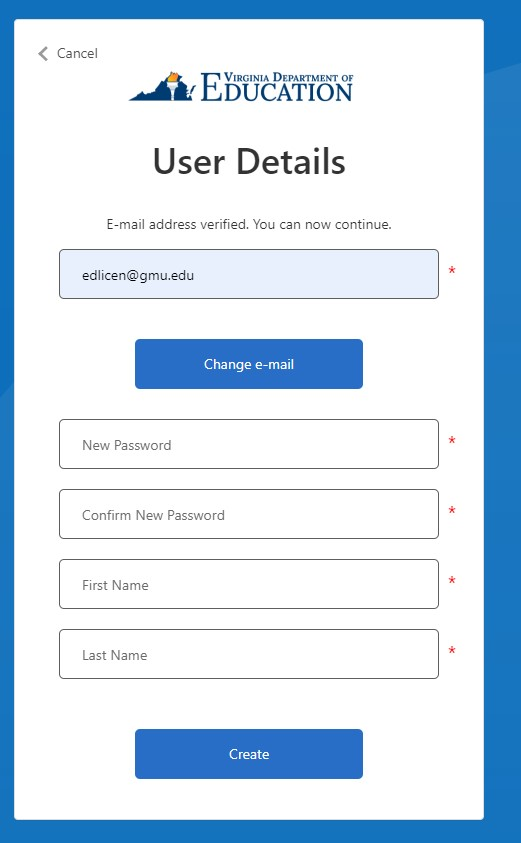 Create an account and sign in
Set your password
Enter your first and last name
Click create to make your account
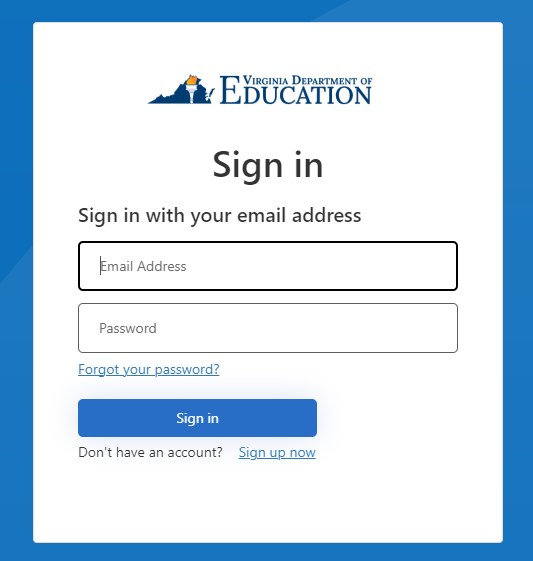 Sign into your account
Enter your email and password
Click sign in
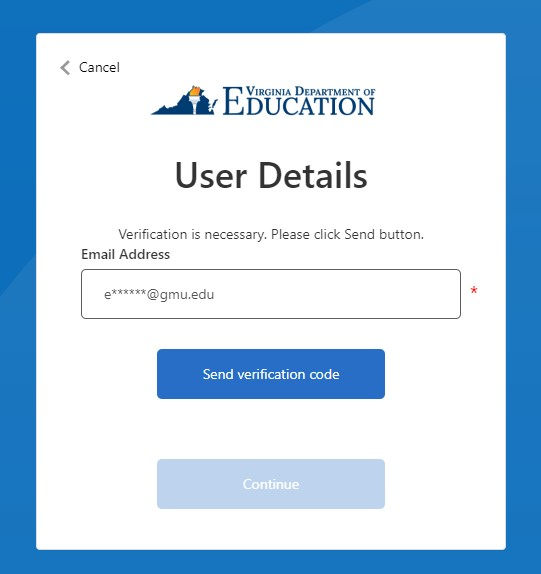 Sign into your account
Click send verification code
Enter verification code when prompted
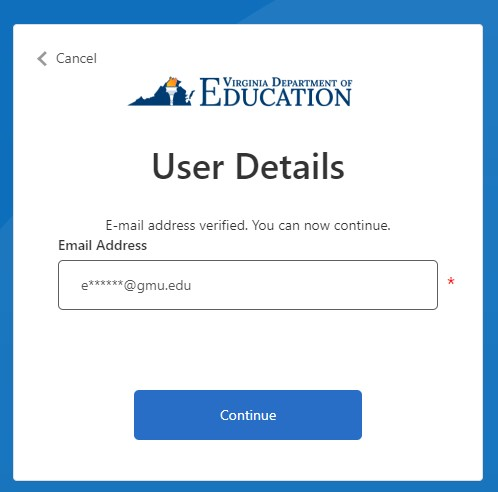 Verify email
Once you have entered the verification code click continue to access your account
Start your application In the top right corner you will see a box labeled Applying for a licenseClick the apply for a license box
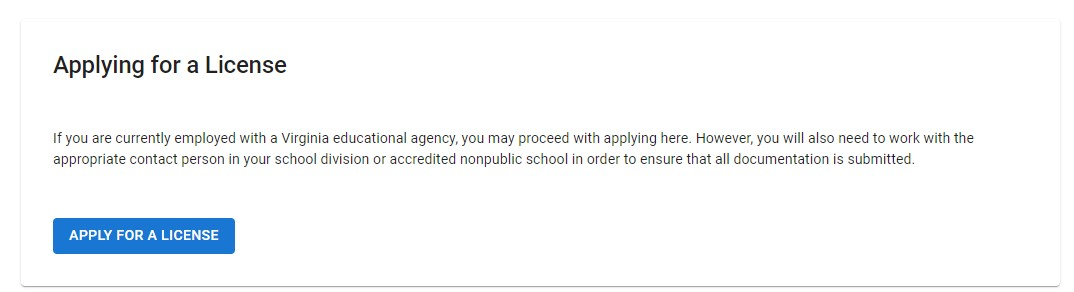 Click the drop down that says Initial License Application and click next
Select Teaching/Admin/Pupil Personnel from the drop down and click next
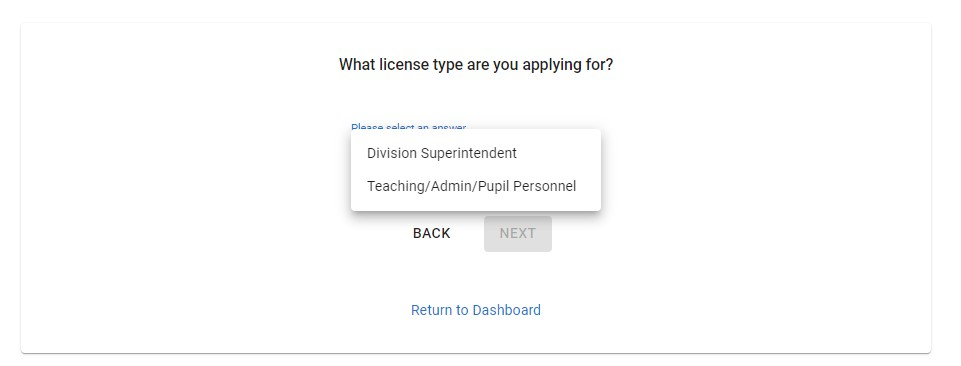 Click on Start Application
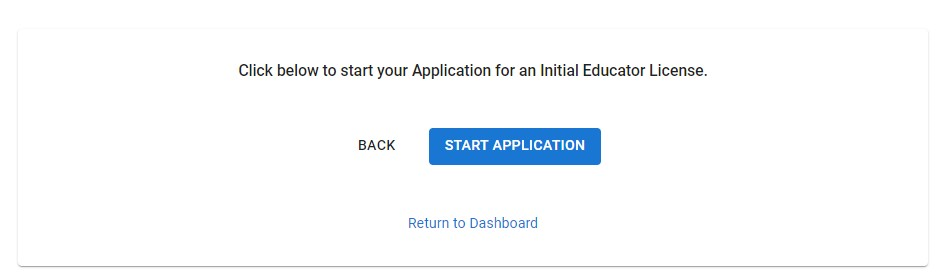 Do not click the check boxClick on instructions
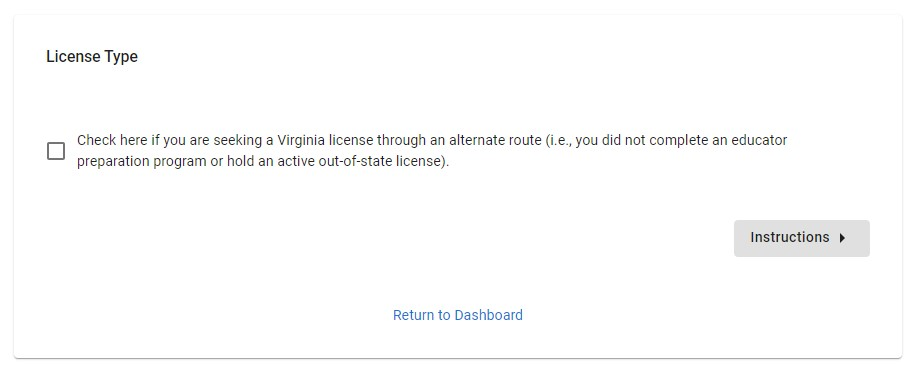 Read the instructions
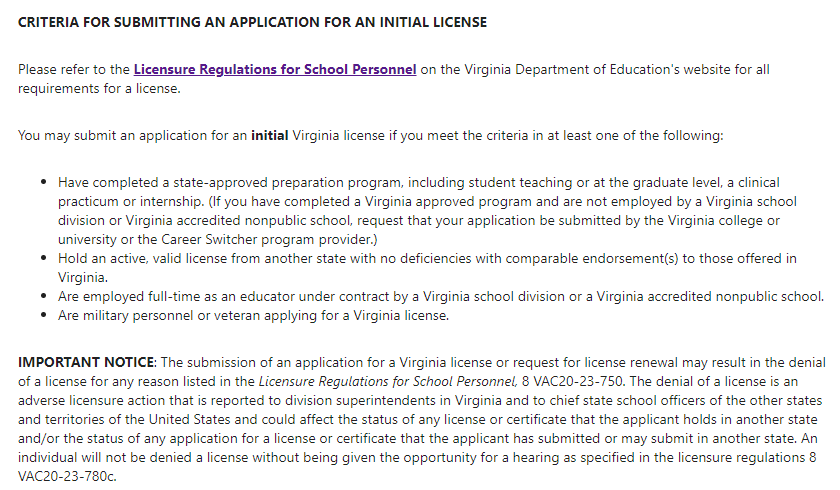 You do not need to submit a College Verification Form OR Report on Experience Form The GMU licensure coordinator will submit your CVF on your behalf
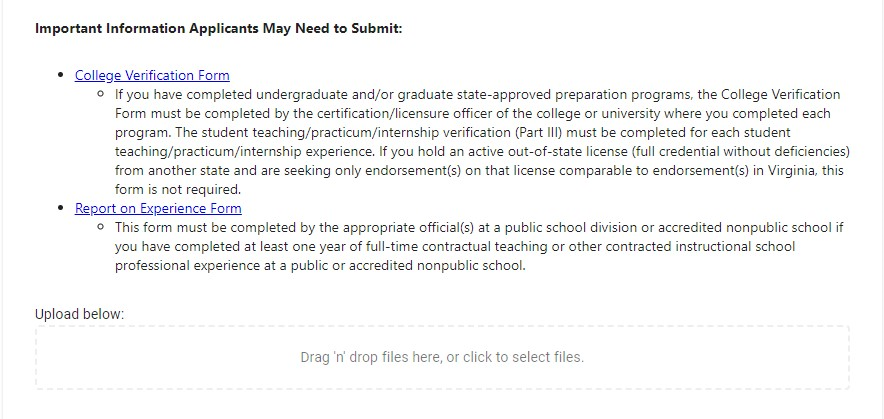 DO NOT SUBMIT ANYTHING HERE – SKIP THIS PART OF THE APPLICATION
Upload all score reports required (i.e. VCLA, Praxis II, Praxis Teaching Reading)
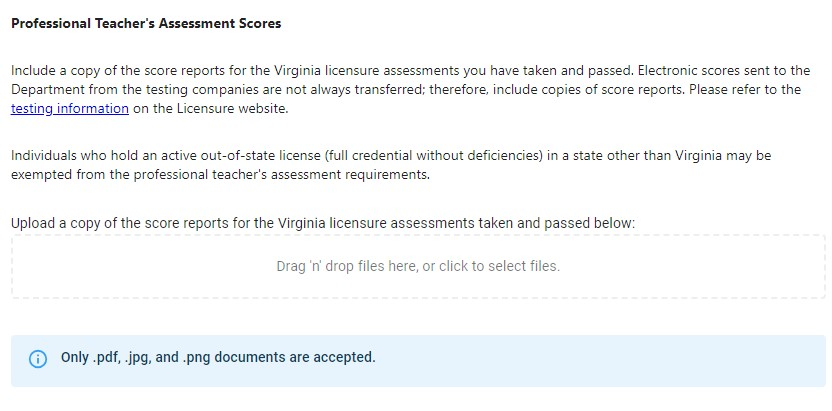 Upload score reports for all required exams – remember your scores must be reported to George Mason University
Skip uploading Certification of Child Abuse and Neglect Recognition and Intervention Training
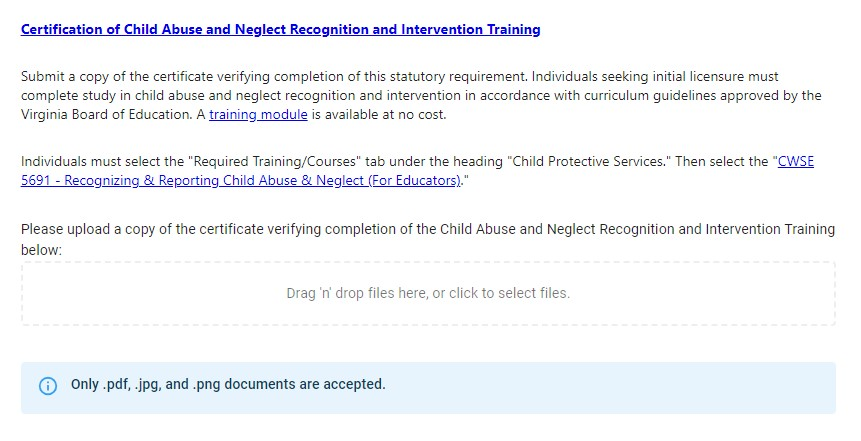 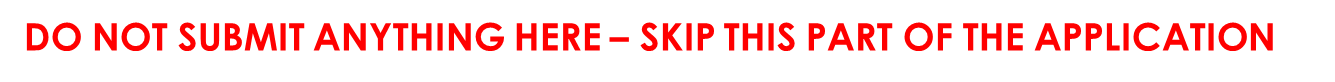 Skip uploading Emergency First Aid, CPR, and AED Training or Certification
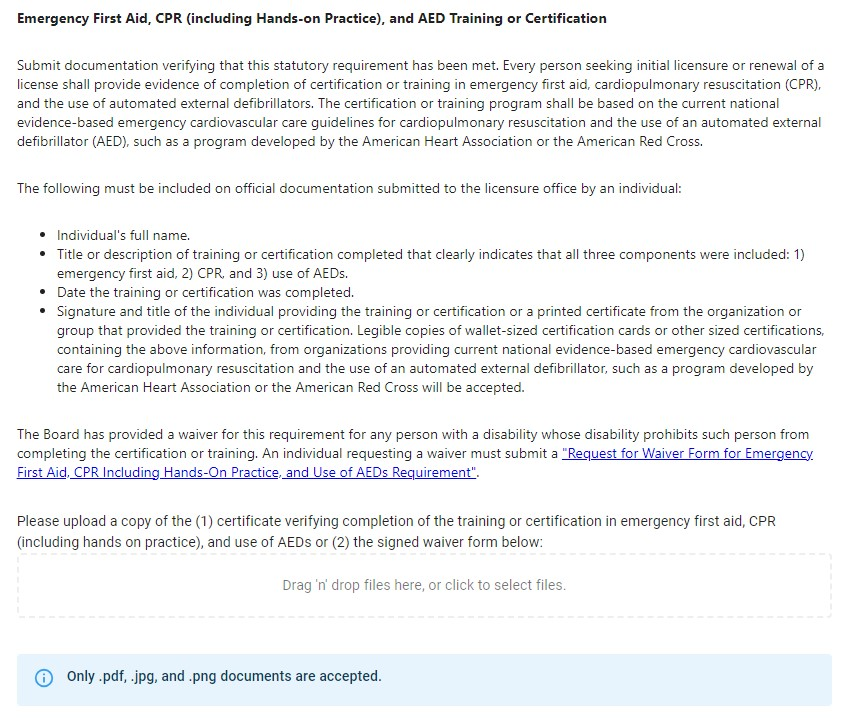 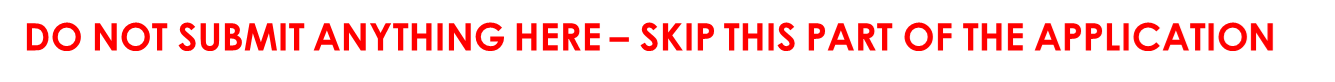 Skip uploading Dyslexia Awareness Training
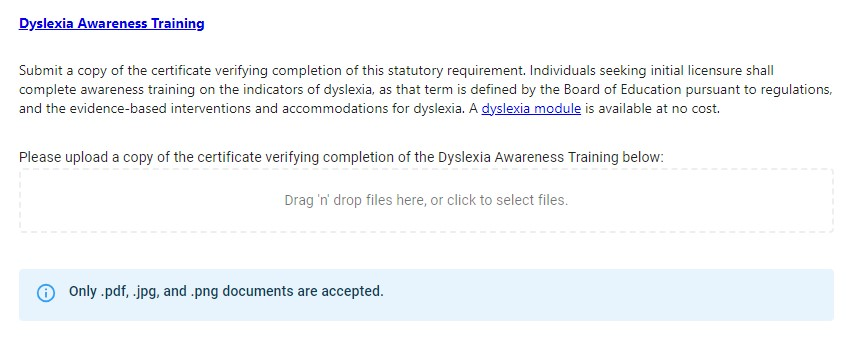 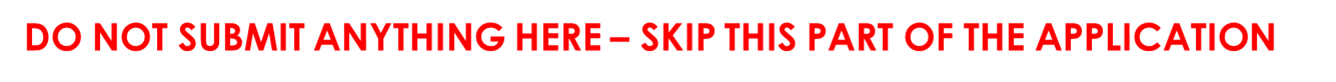 Skip uploading Behavior Intervention and Support Training
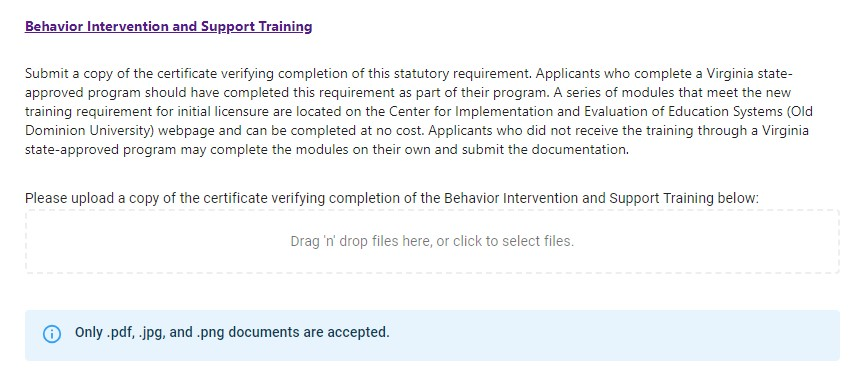 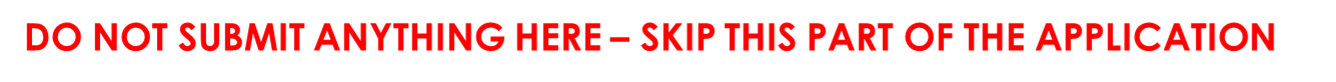 Skip uploading Cultural Competency Training
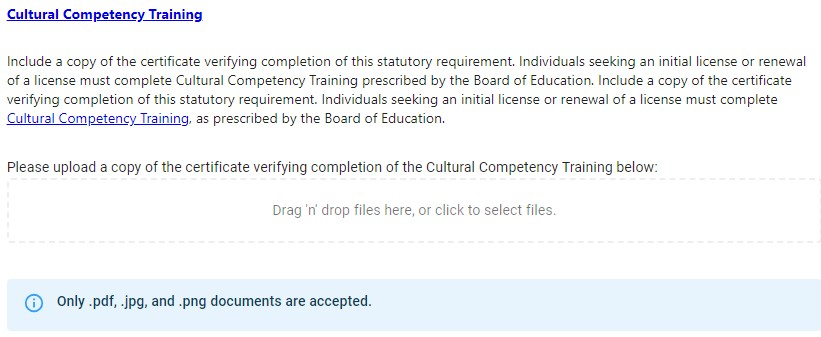 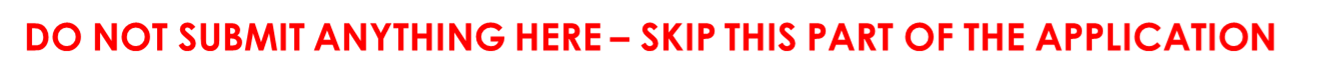 Do not click the check boxes and click Demographics
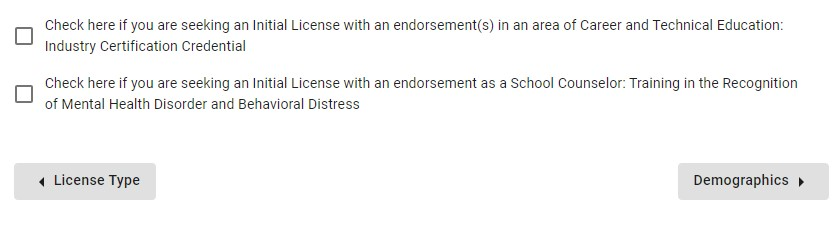 Fill in your demographic information
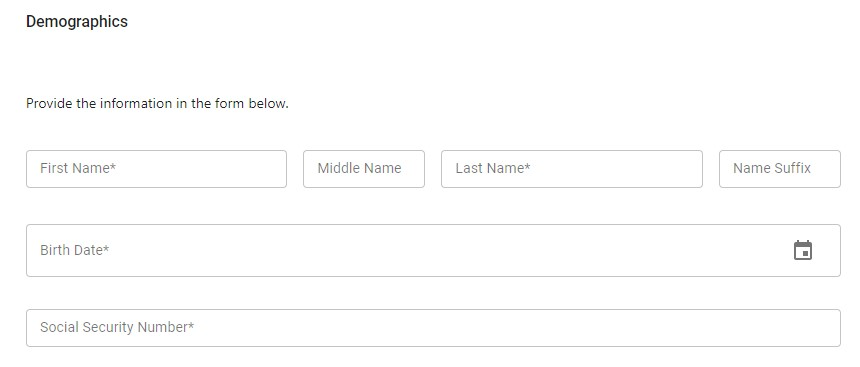 Fill in your demographic information
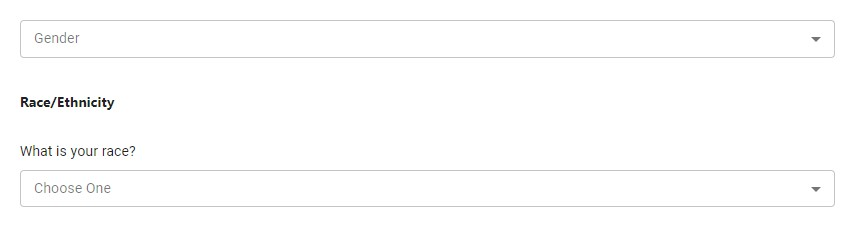 Fill in your address, phone number and email
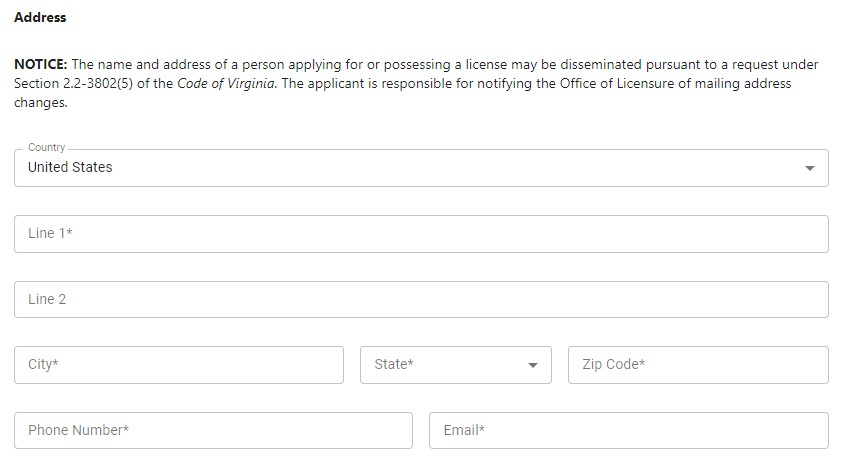 Answer the additional information questions and click education
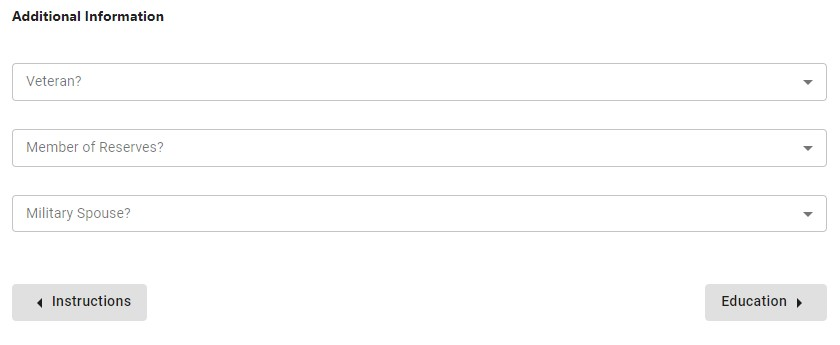 Click the ADD button and enter all colleges/universities you attended
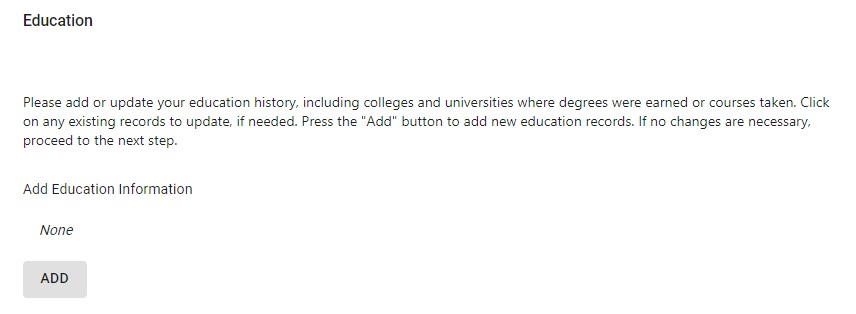 Click on Employment
Select the box that applies to youIf none of the boxes apply to you, leave the boxes blankClick the Out-Of-State License box to proceed to the next page
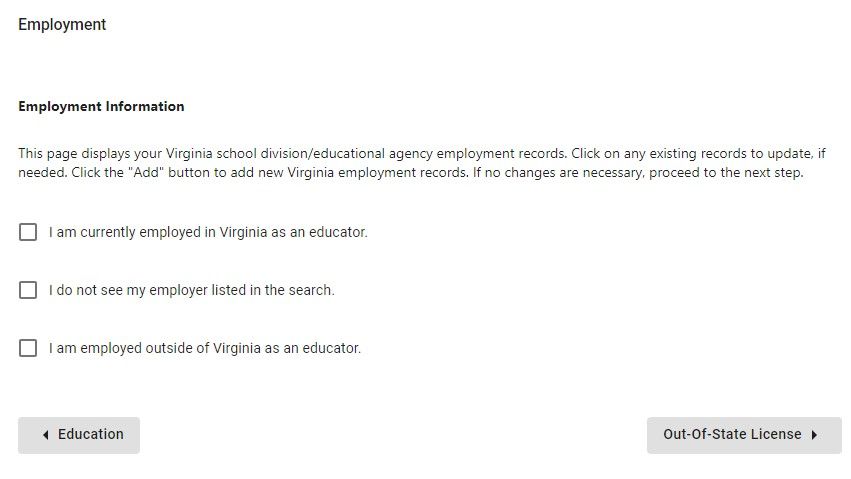 Indicate if you have an out of state license and click Questions
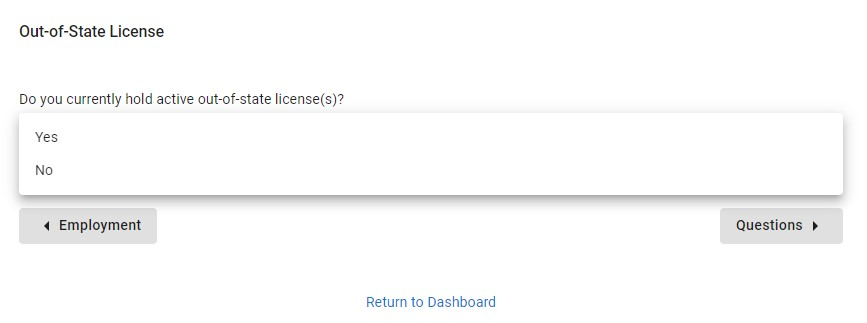 Answer all of the questions truthfully
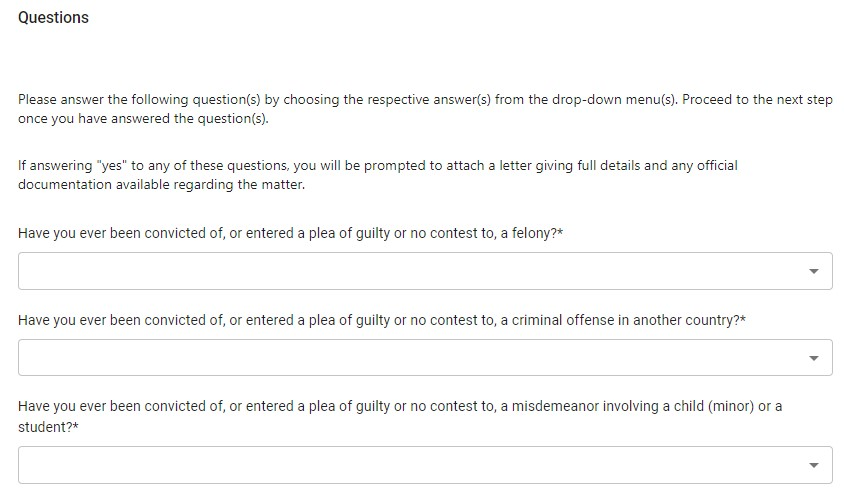 Answer all of the questions truthfully
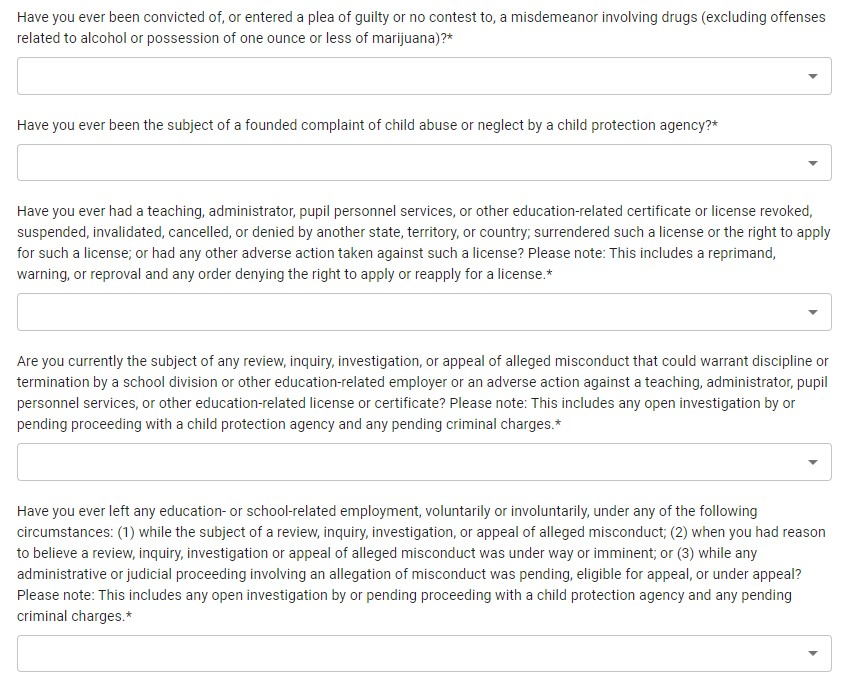 Check the box, sign your name, enter the date, and click FINISH
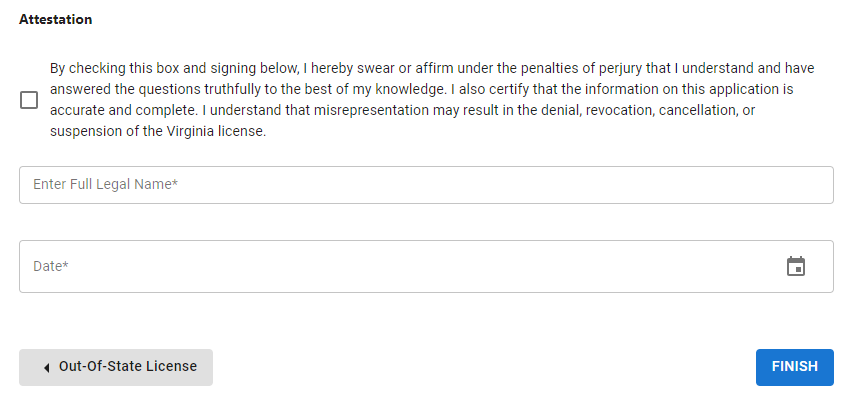 To pay the fee click on PayYour application will not be submitted until the payment is completeThe fee is $100 for in state residents and $150 for out of state residents
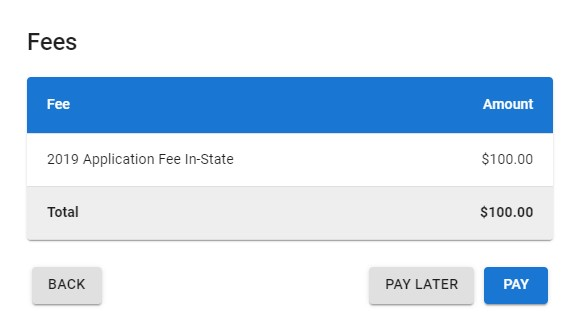 Click on Checkout
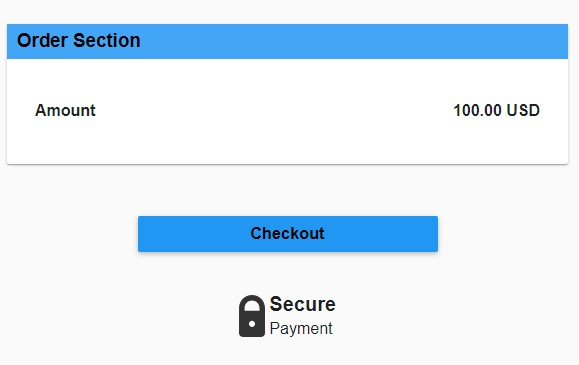 Enter your credit card information
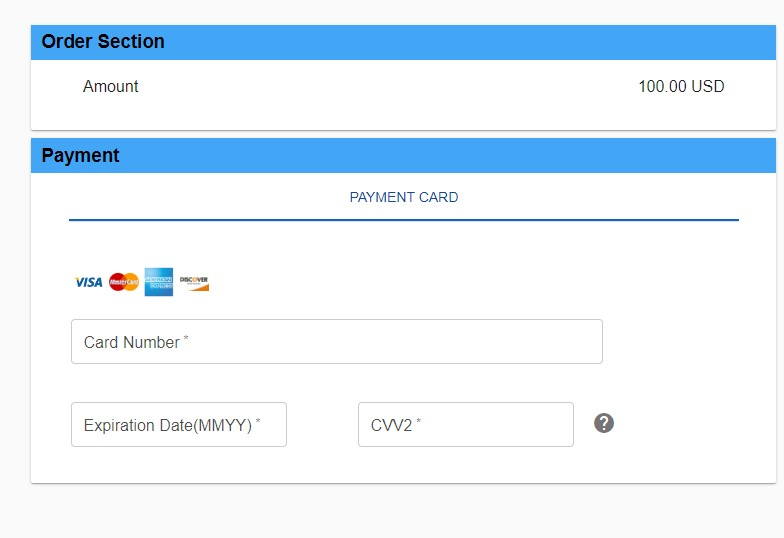 Enter your billing address, email, and phone number
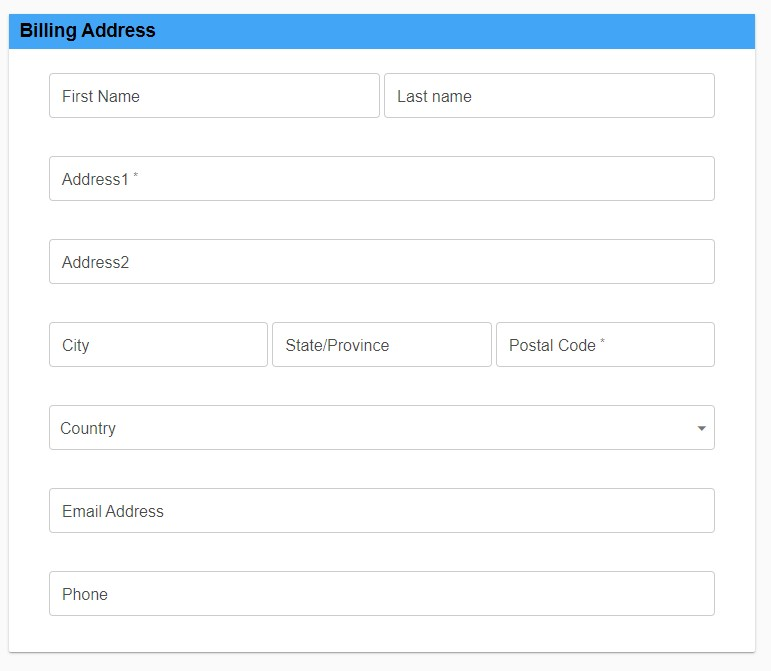 Click on Submit Payment – this will submit your application
Once you submit your application you will receive an email with your myLicensePKID
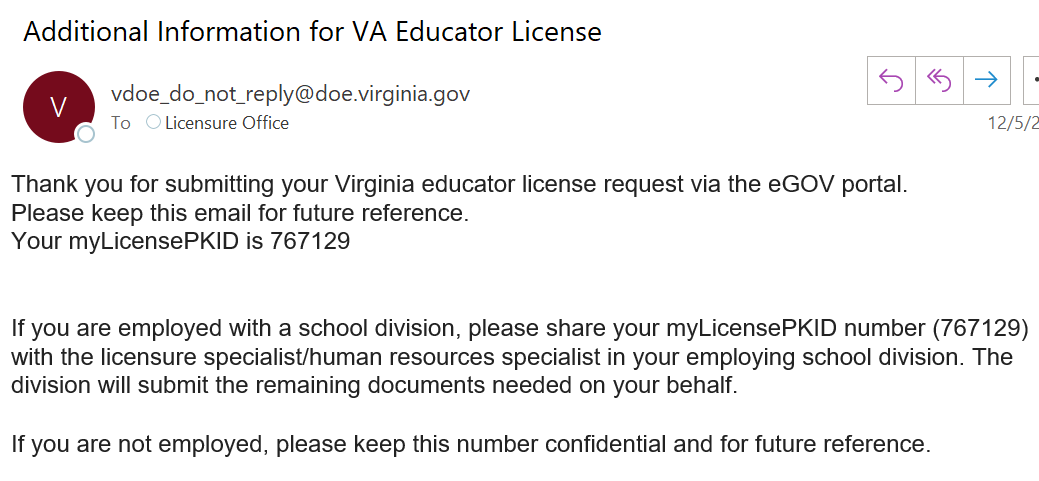 Your 6 digit PKID will be listed here
THIS NUMER IS VERY IMPORTANT – SAVE THIS EMAIL FOR YOUR RECORDS
Official Transcripts
Order an official transcript for EACH university/institution you have attended 
Visit this website to order official transcripts from GMU
Ordering a transcript to be delivered electronically via email to edlicen@gmu.edu is the preferred option as it is the fastest option
Scanned copies of official transcripts will not be accepted
Opened envelopes containing paper official transcripts will not be accepted 
If you mail an official transcript to yourself to include in your application packet, do not open the envelope
If you mail your official transcript have it sent to this address:
George Mason University
Attn: Licensure
4400 University Dr., MSN 6C13
Thompson Hall, Room 2204
Fairfax, VA 22030
Visit this website to order official transcripts through parchment
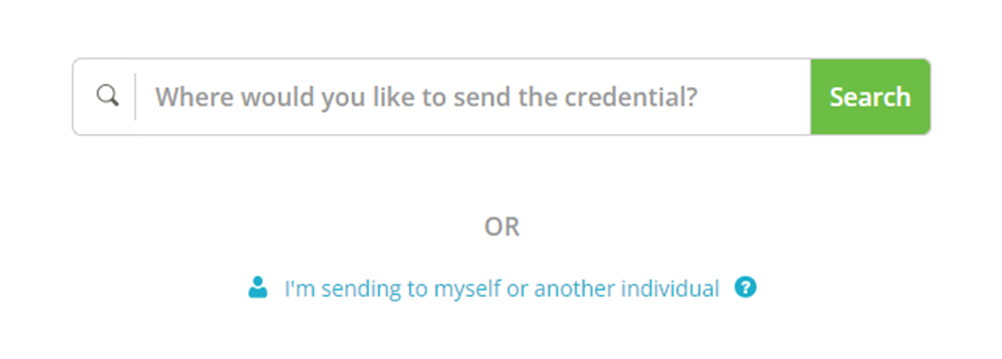 Choose I’m sending to myself or another individual 
Then select I am sending this to another individual
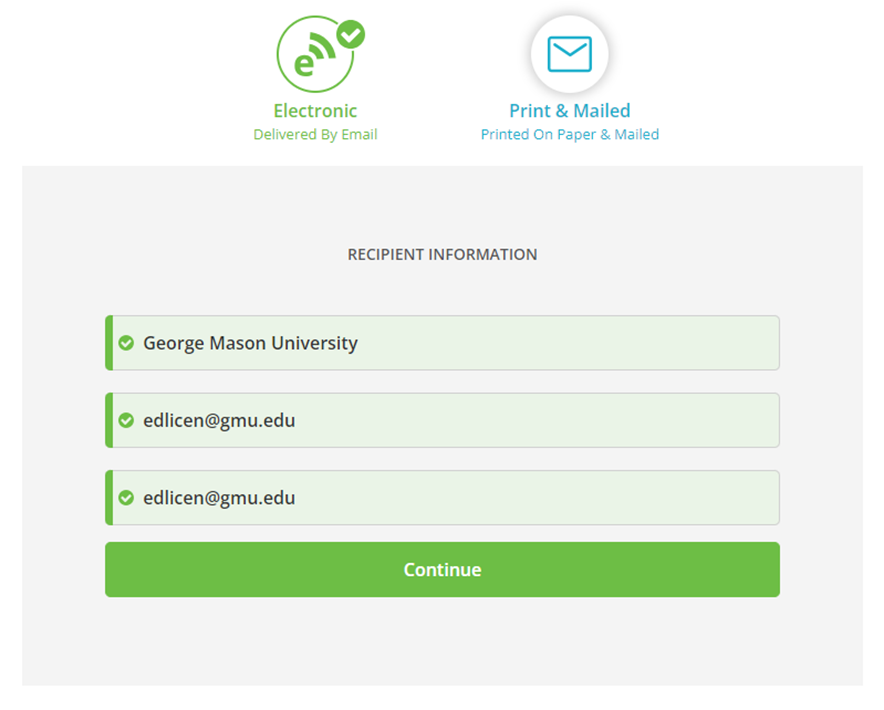 Send an electronic official transcript
Enter the recipient information 
George Mason University
edlicen@gmu.edu
Do not enter your information 
Hit continue
Part two – contacting the GMU licensure coordinator
Once you have submitted your online application, you will need to complete the Student Information Form with the following information
Birthday
Full Name
Social Security Number
Mailing address
G Number
Program you completed at GMU (i.e., special education, elementary education, music)
The licensure coordinator needs this information to complete your college verification form for VDOE review
Part two – contacting the GMU licensure coordinator
Once you have received your myLicensePKID number, ordered official transcripts, and completed the Student Information Form, you will need to email the GMU Licensure Coordinator at edlicen@gmu.edu
The subject line of your email should be Online Application Submitted – Request for CVF
Your email to the GMU licensure coordinator will need to include the following information
Your name
Your G Number
Your myLicensePKID number (this number is how the licensure coordinator can upload your CVF and transcripts to your application)
A statement that you have submitted your online application through VALO, ordered your official transcripts, and are ready for your College Verification Form to be completed
Please review the next slide to see what documents need to be attached
Attach the following items to your email to the GMU licensure coordinator
Certificate for completion of Behavior Intervention and Support Training
Certificate for completion of Child Abuse and Neglect Recognizing, Reporting, and Responding Training
Certificate of completion of Dyslexia Awareness Module
Copy of American Red Cross or American Heart Association Certificate for CPR/AED/Emergency First Aid
If applicable, certificate of completion of Cultural Competency
Next steps
Once you email the licensure coordinator at edlicen@gmu.edu, the licensure coordinator will review your academic record to ensure all licensure requirements are satisfied and will complete the college verification form
The licensure coordinator will then upload your completed CVF and official transcripts to your application and email you a copy of your CVF for your records 
Once the Licensure Coordinator uploads your supporting documentation, the Virginia Department of Education will review your application. Please be patient as it can take a few months for VDOE to review your application and grant licensure. Please keep an eye on your account on vdoe.mylicenseone.com for any updates from VDOE.